Применение эфферентных методов детоксикации при сепсисе на фоне коронавирсусной инфекции COVID-19
Грицан Алексей Иванович, Ишутин Виктор Вячеславович, Джабраилов Денис Умарович (Красноярск, РФ)
10 октября  (16.45-17.00) 2021 года, г. Красноярск
Что говорит PubMed?
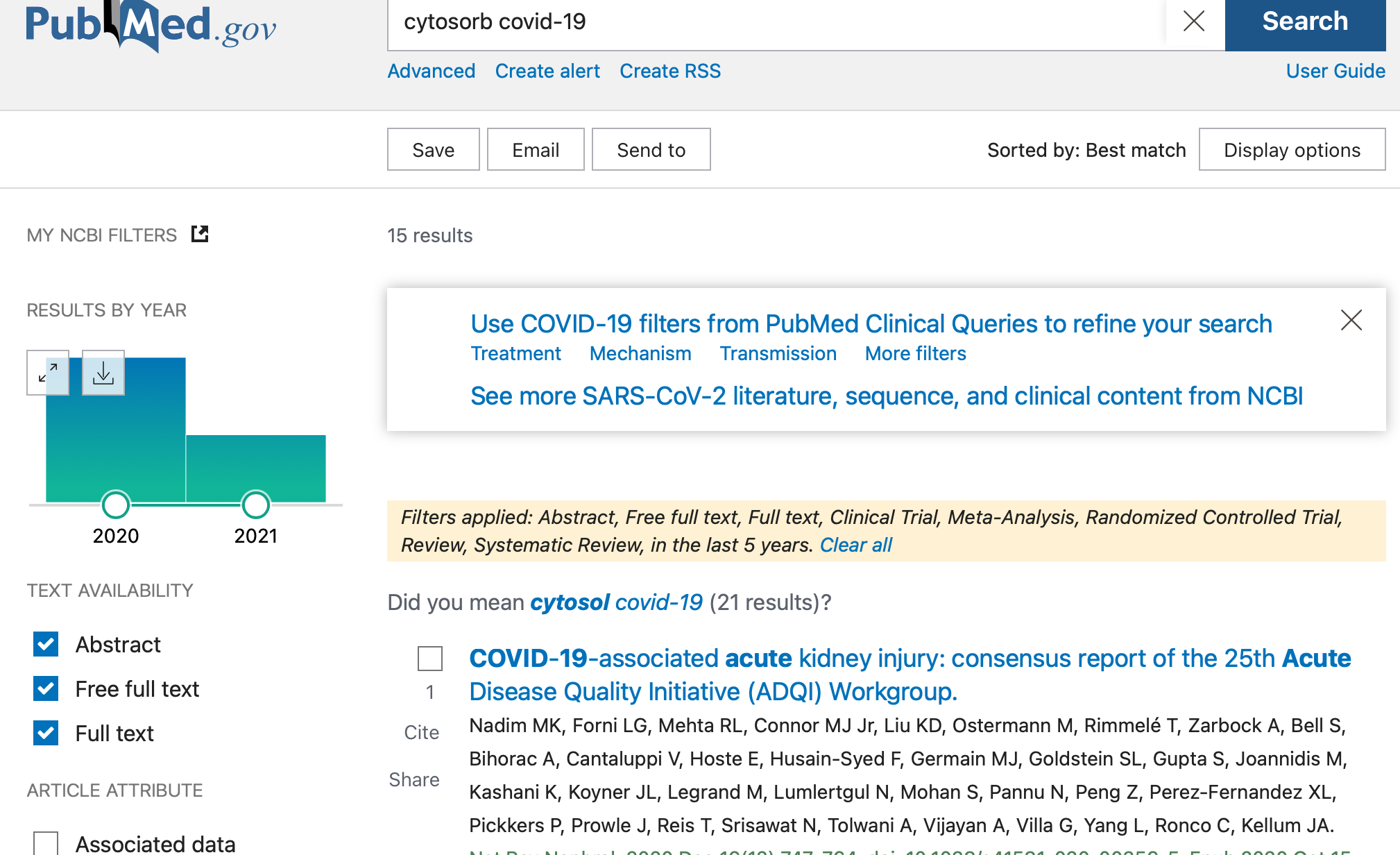 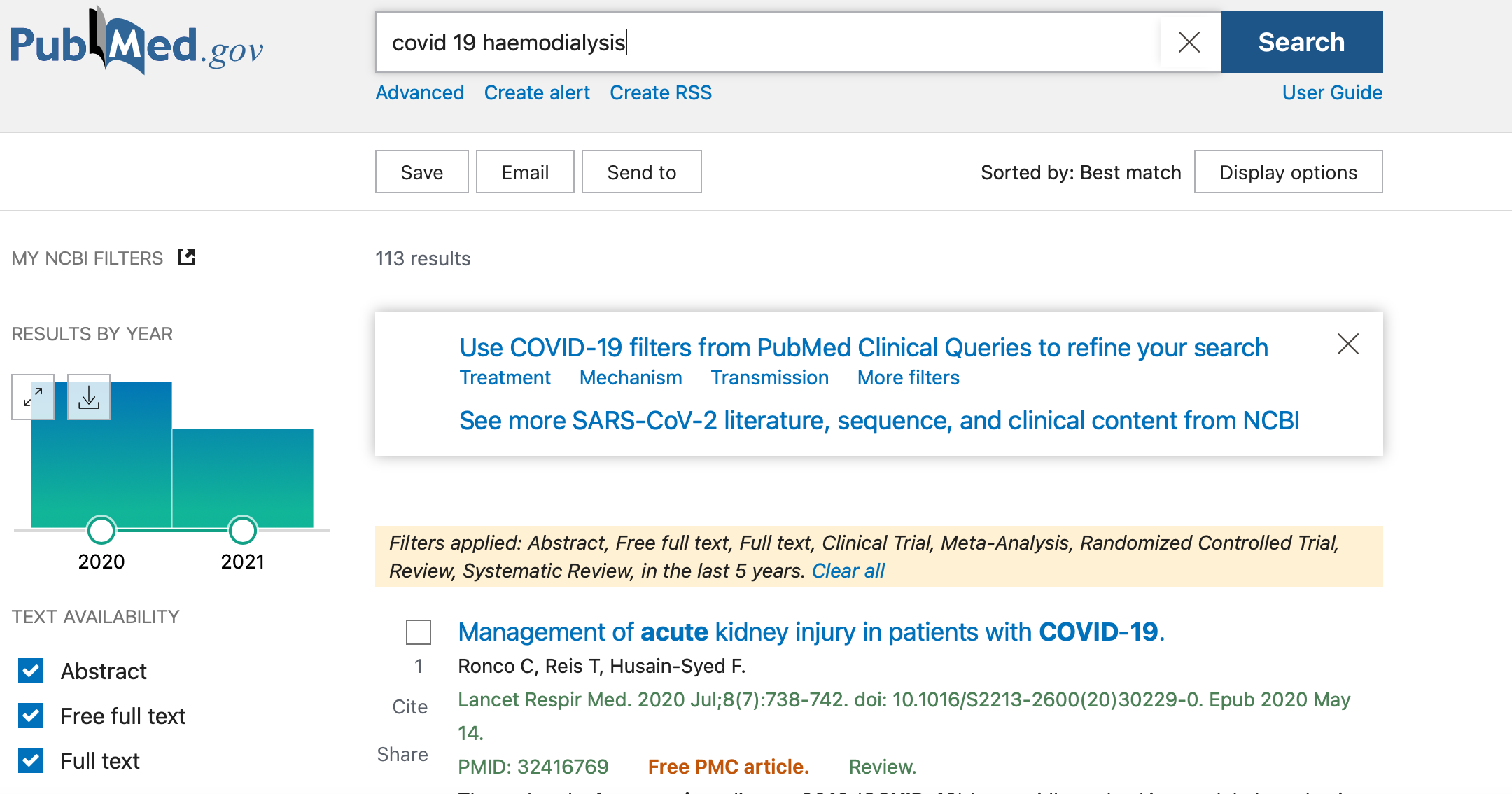 Методические рекомендации
07.05.2021
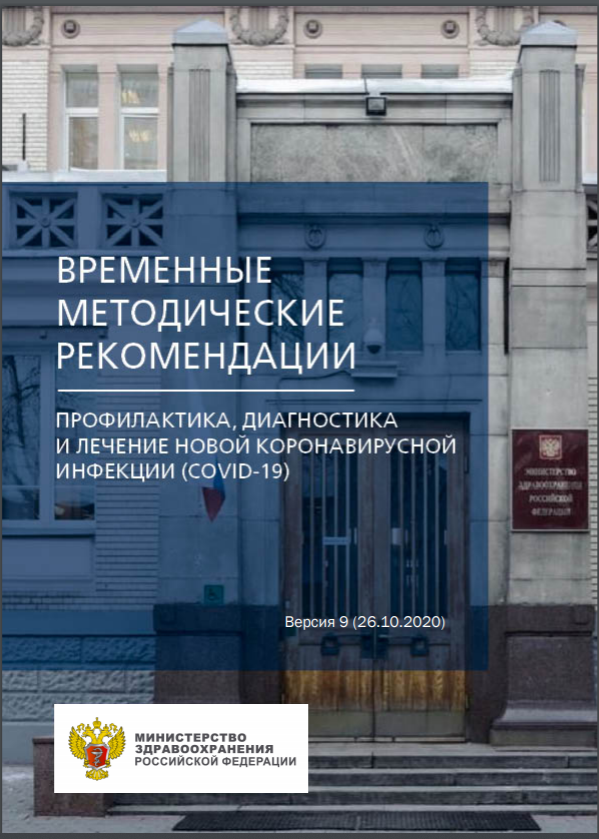 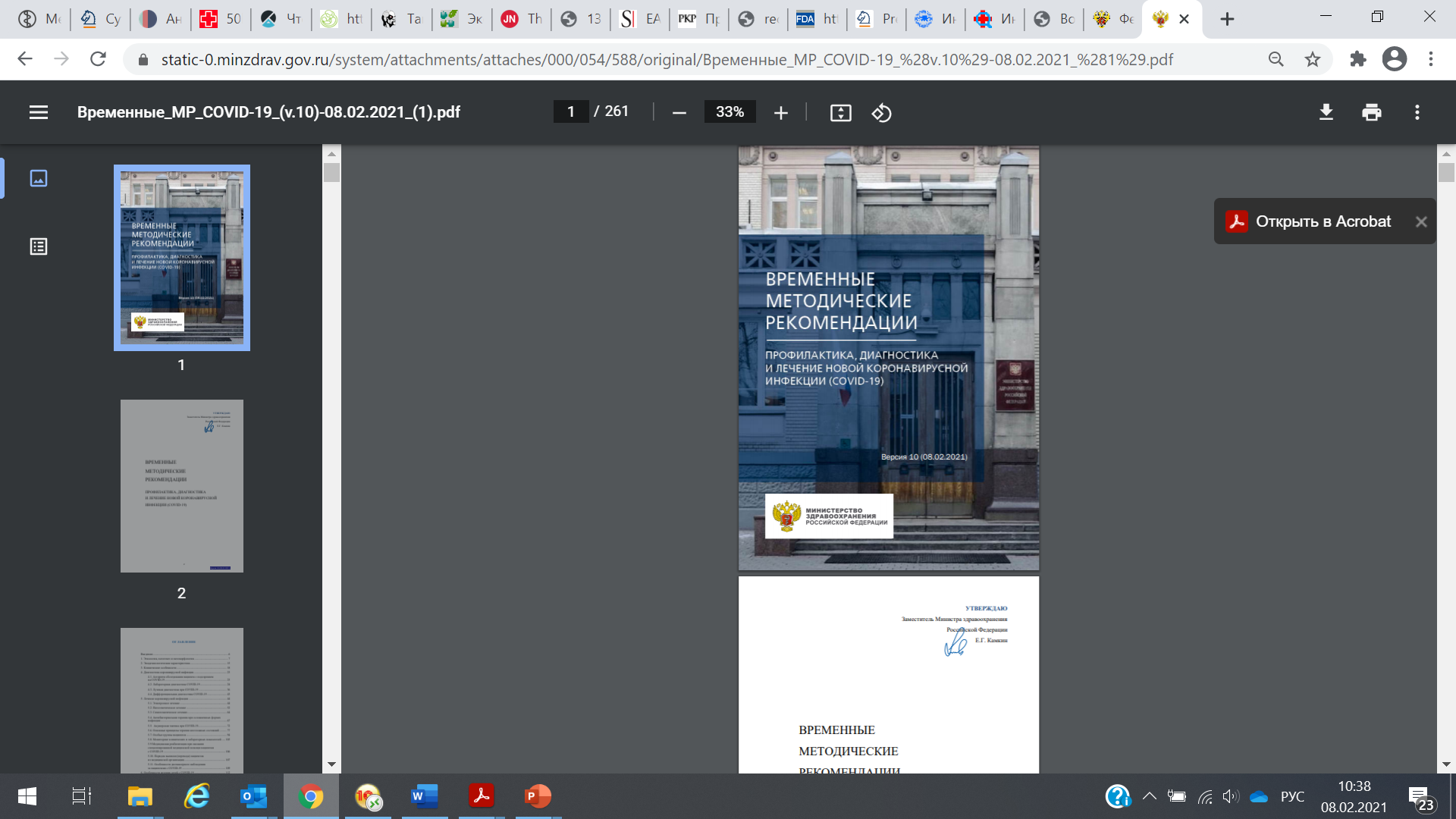 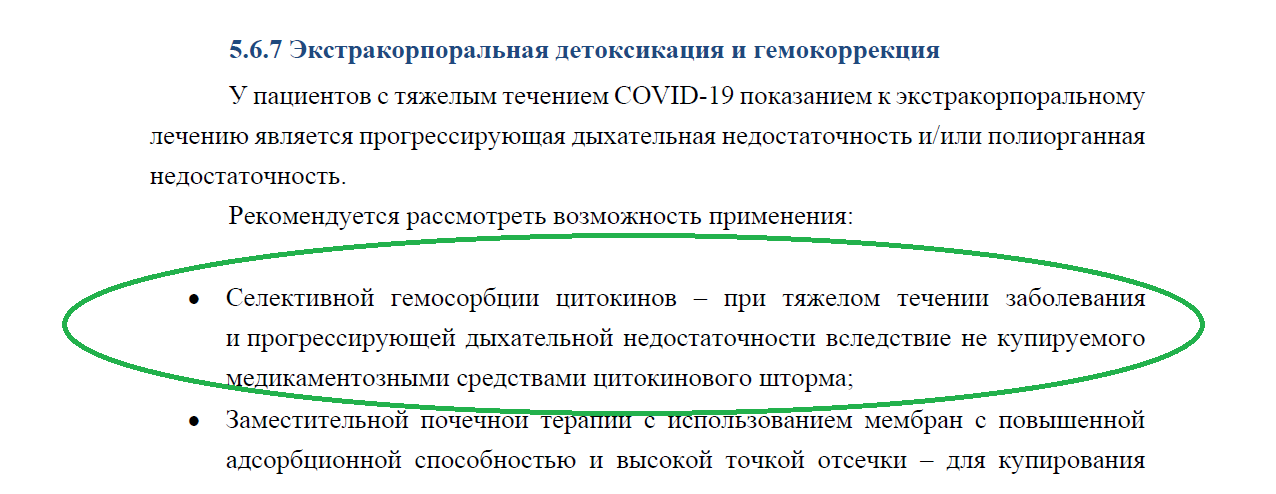 Стр. 77
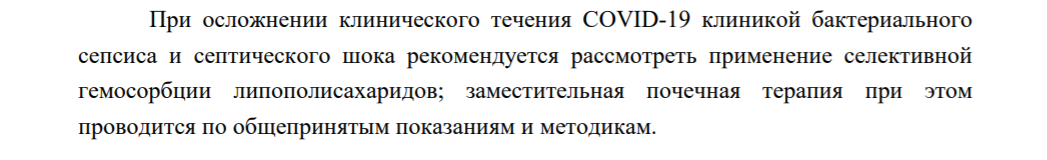 Стр. 83
3
Цель исследования:
Представить опыт применения  эфферентной детоксикации у пациентов с сепсисом на фоне коронавирусной инфекции COVID-19 за период с 01 апреля 2020 года по 30 августа 2021 года
Дизайн исследования
Характеристика пациентов
Дизайн исследования
Оценка по шкалам SAPS II, SOFA
Лабораторные показатели: СРБ, креатинин, Д-димеры, ПКТ, лейкоциты, п/я, лактат, тромбоциты
Длительность ИВЛ, длительность НВЛ, длительность ИТ в ОАР, летальность
Этапы исследования: перед первой процедурой, через 1, 3, 7, 14 суток от начала
Результаты исследования
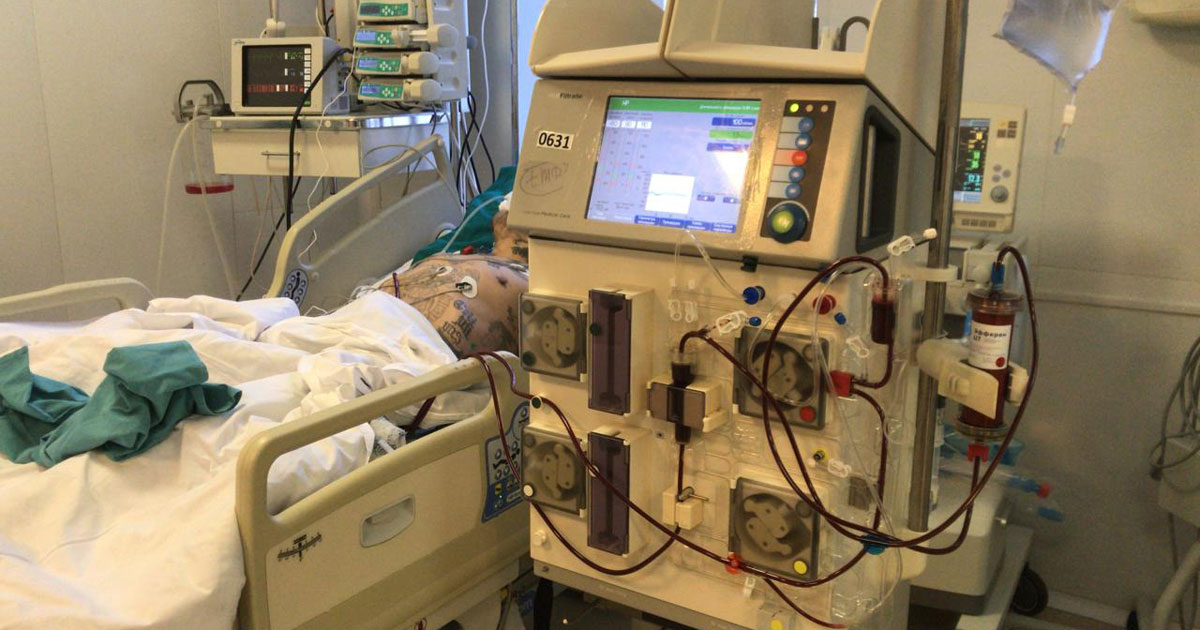 Тяжесть пациентов SAPS II, Me, Q1;Q3
Тяжесть пациентов SOFA, Me, Q1;Q3
Лабораторные показатели перед началом процедуры  эфферентной детоксикации (перед первой процедурой)
Лабораторные показатели эфферентной детоксикации (1 сутки)
Лабораторные показатели эфферентной детоксикации (3 сутки)
Лабораторные показатели эфферентной детоксикации (7 сутки)
Лабораторные показатели эфферентной детоксикации (14 сутки)
Основные итоги
Заключение
Выживаемость пациентов с сепсисом и COVID-19 при использовании эфферентных методов детоксикации составила 24,8%, из них при:
- CVVHD – 22,2%
- CVVHD + Cytosorb – 27,8%
- CVVHD + Emic2 – 4%
- Эфферон – 41,7%
Исследование имеет ограничения.
Требуется проведения дальнейших исследований, в том числе многоцентровых
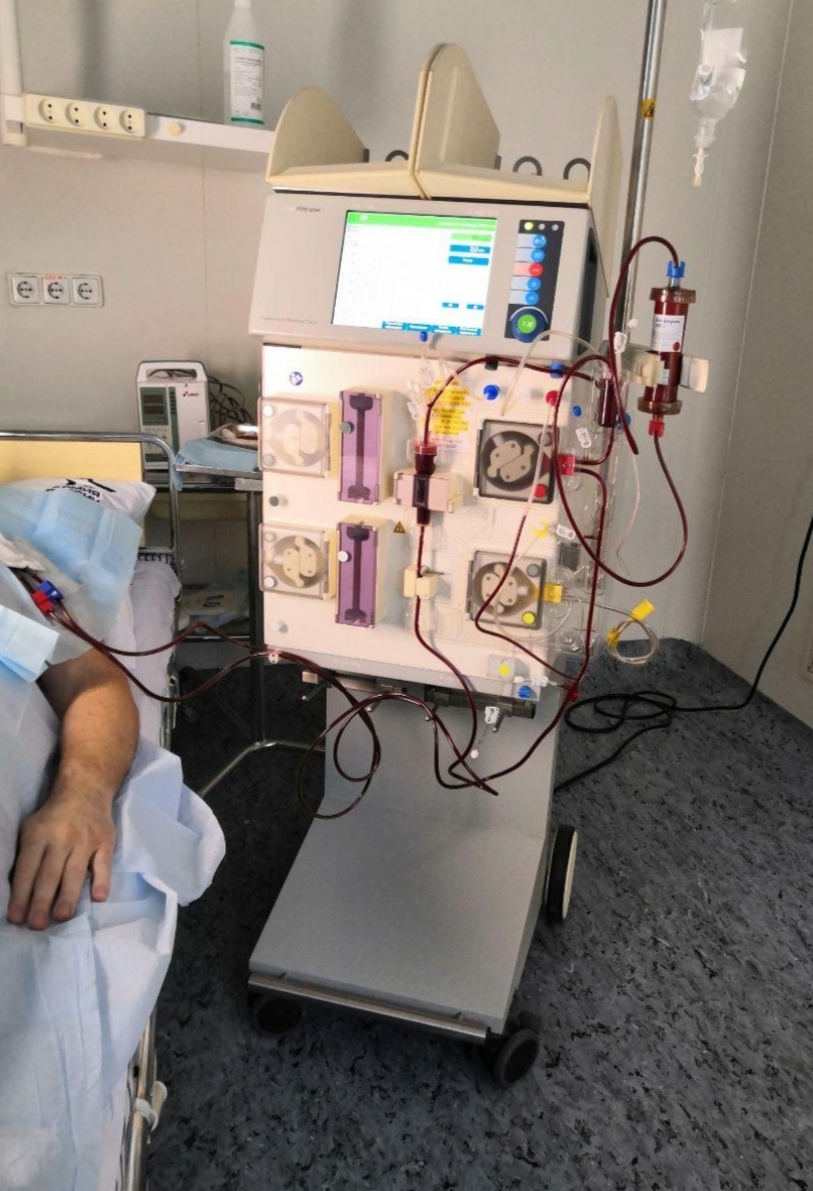 Спасибо за внимание!!!
Вопросы?
gritsan67@mail.ru